ABECEDAIRE DE LA GRANDE GUERRECLASSE DE MME FOUCARD
ECOLE DE CHAUFFRY

CIRCONSCRIPTION DE COULOMMIERS
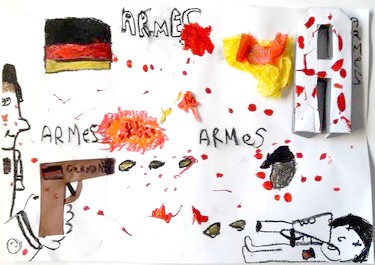 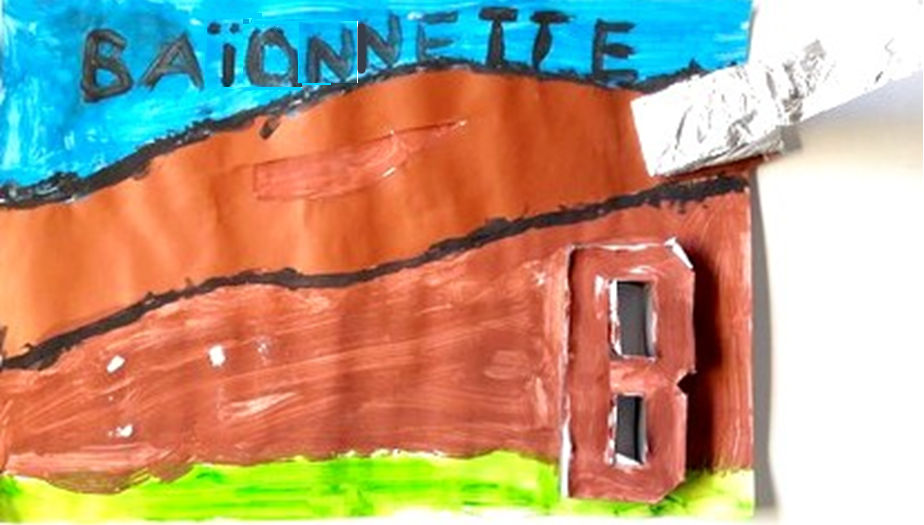 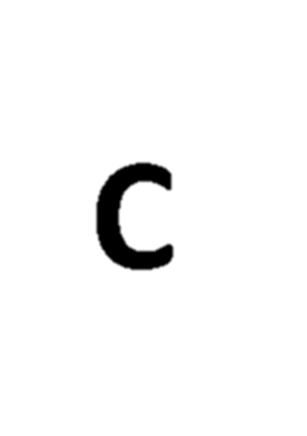 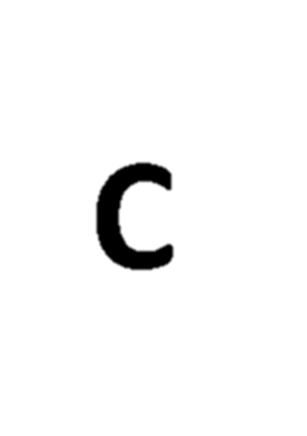 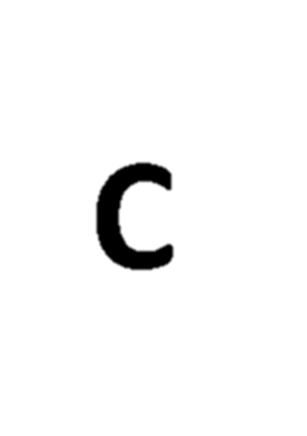 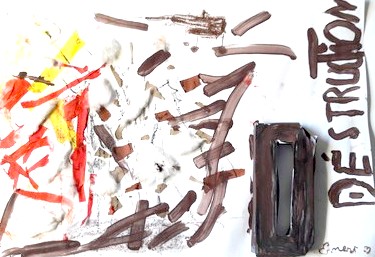 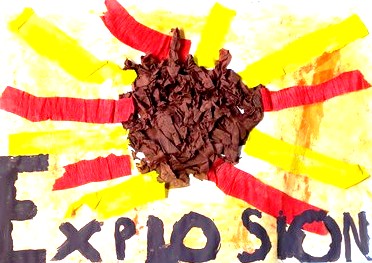 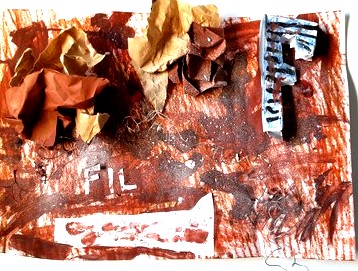 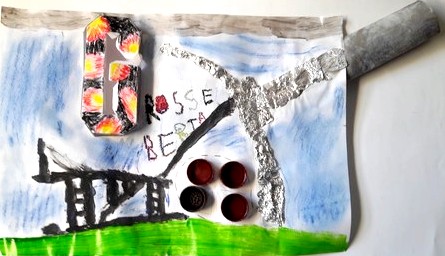 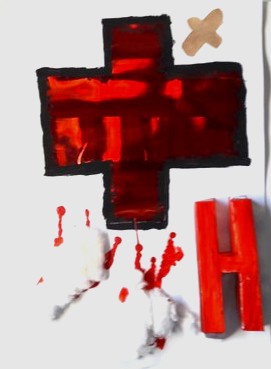 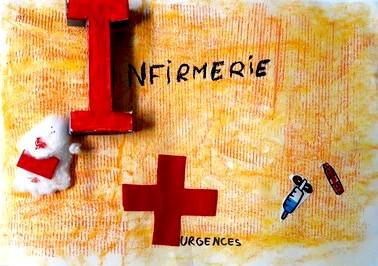 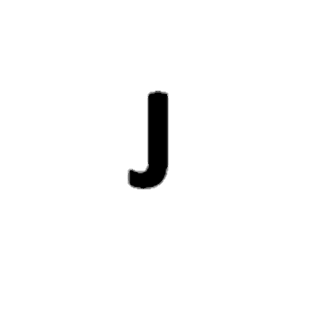 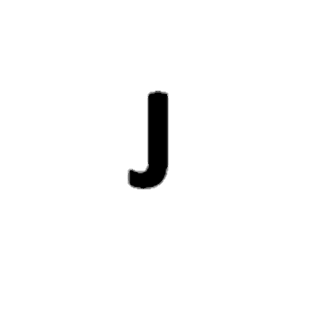 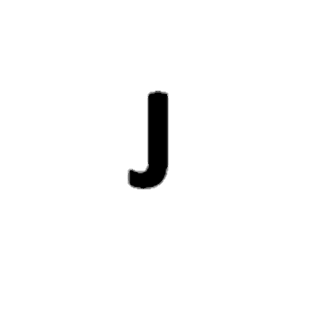 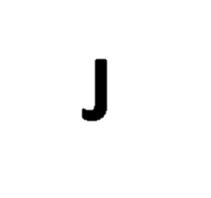 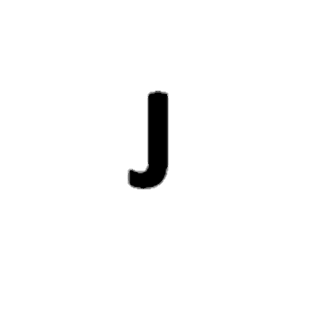 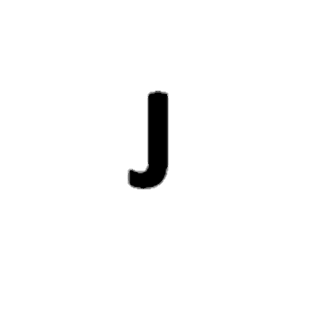 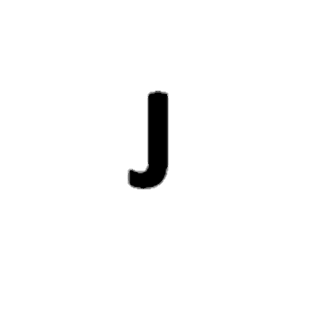 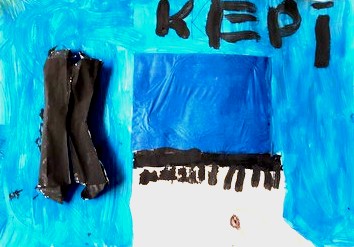 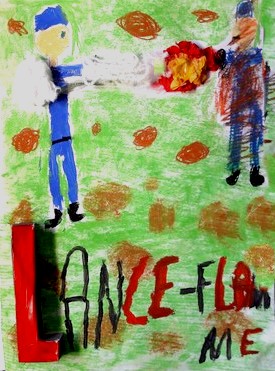 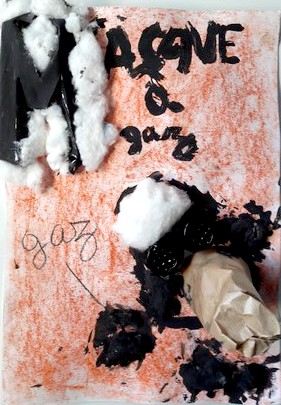 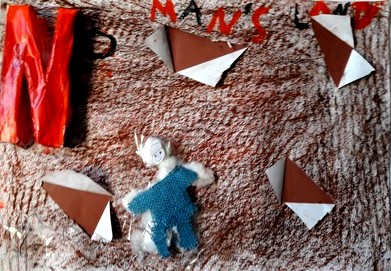 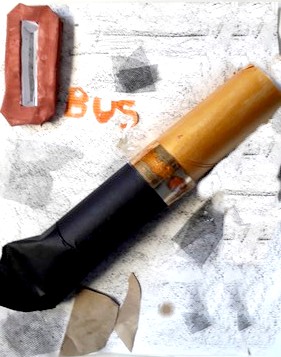 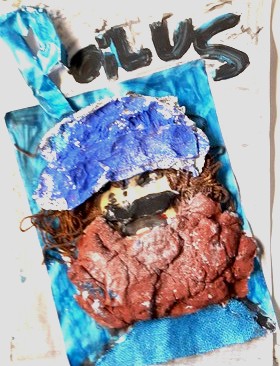 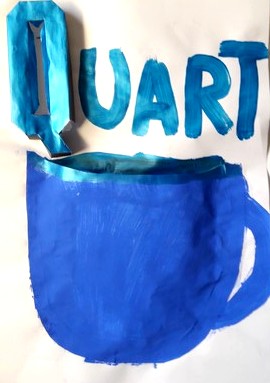 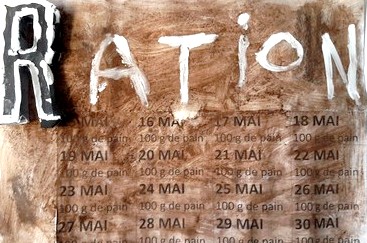 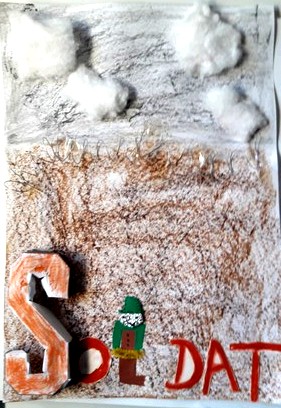 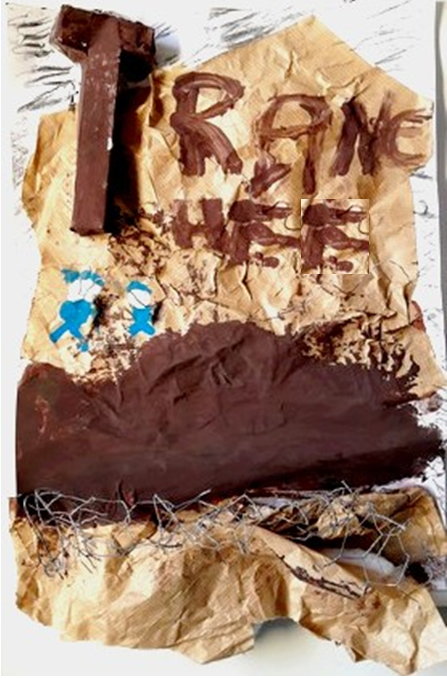 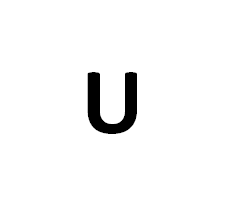 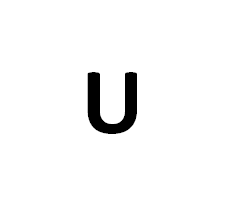 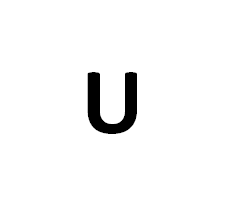 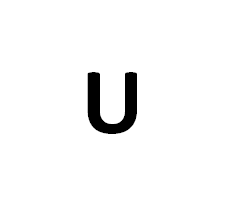 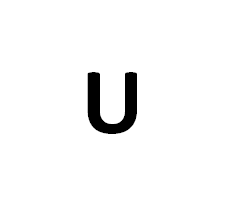 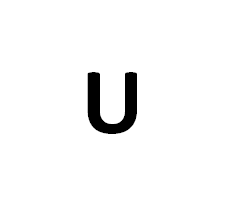 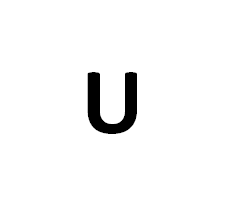 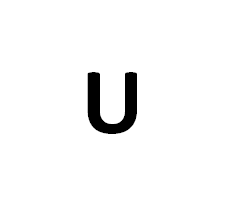 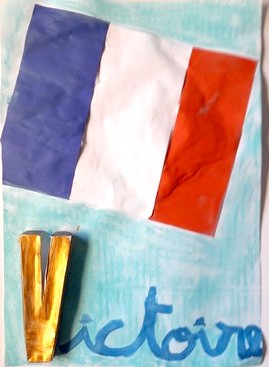 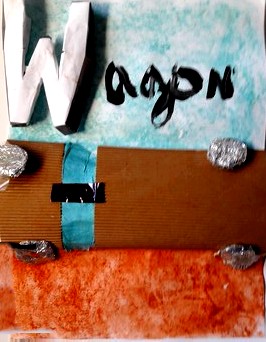 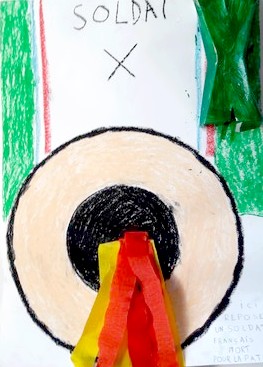 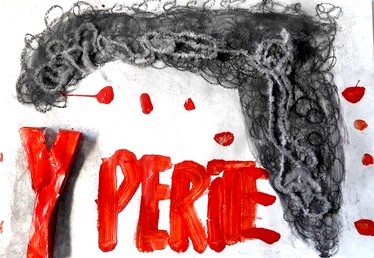 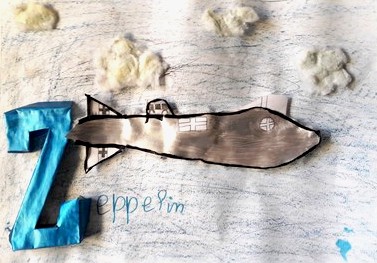